Texto 1
Texto 2
Texto 3
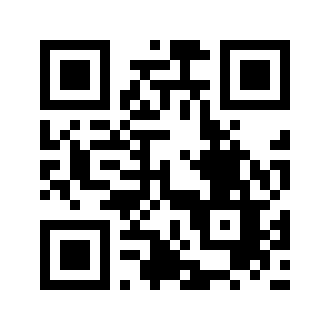 Texto 4